Работа
 с восковыми карандашами.
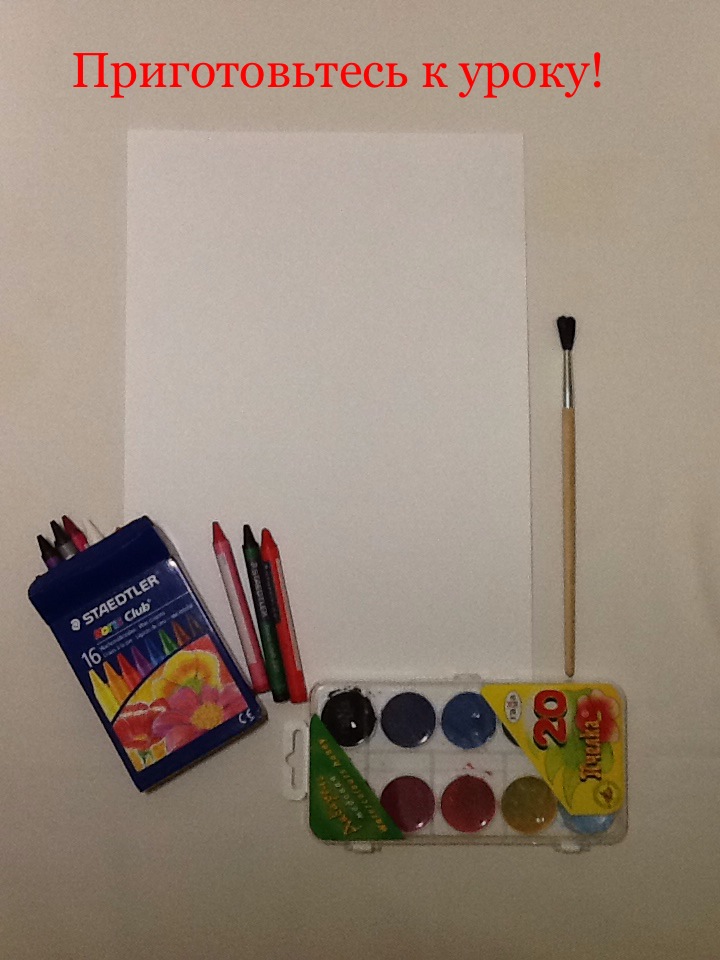 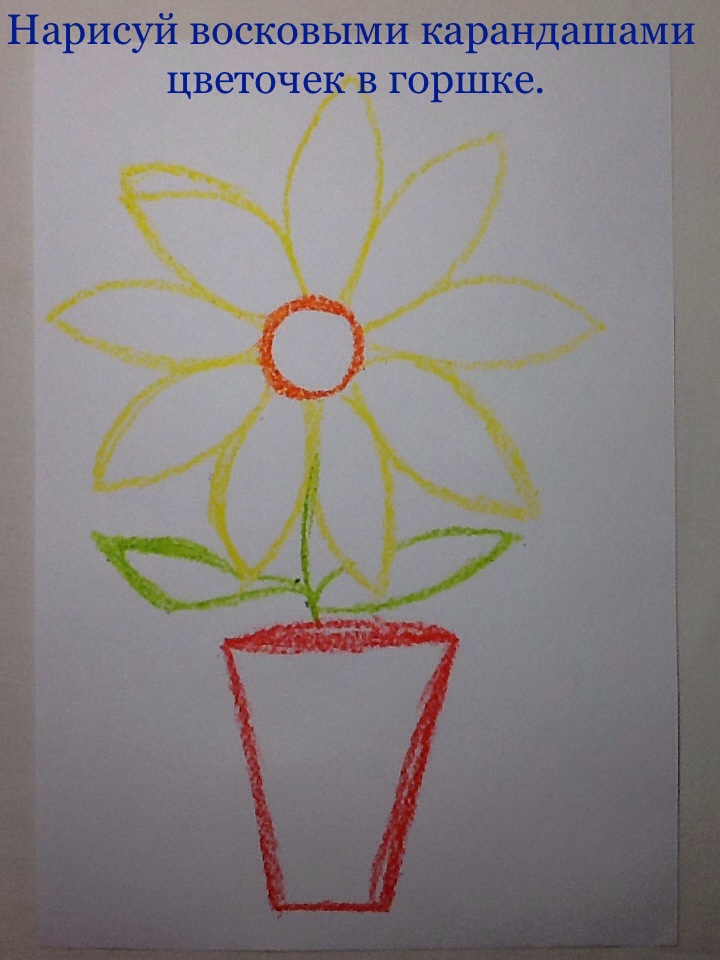 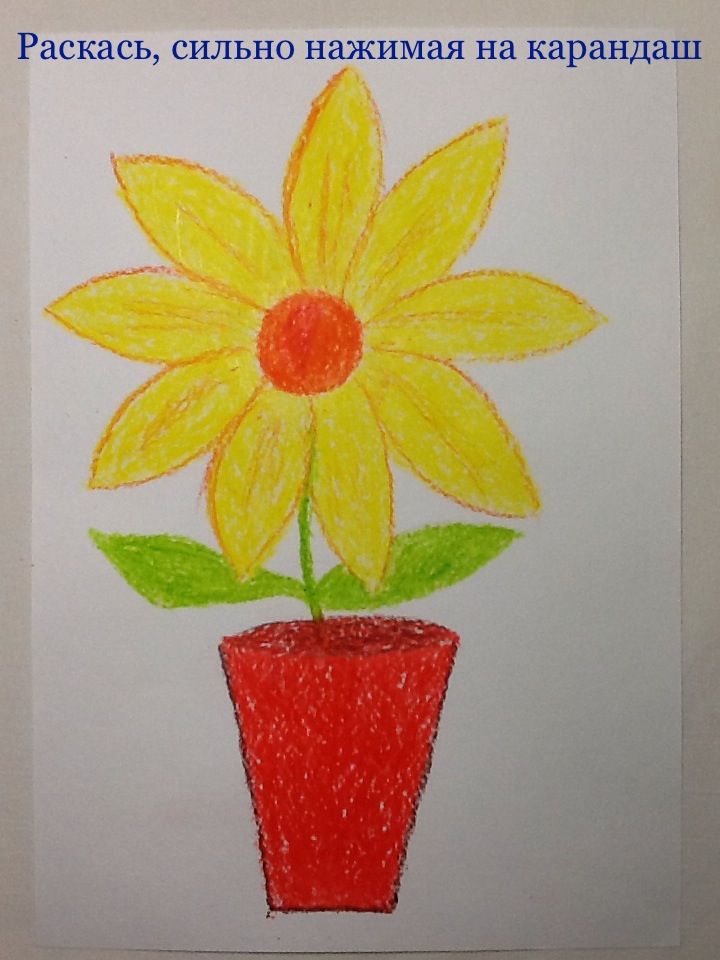 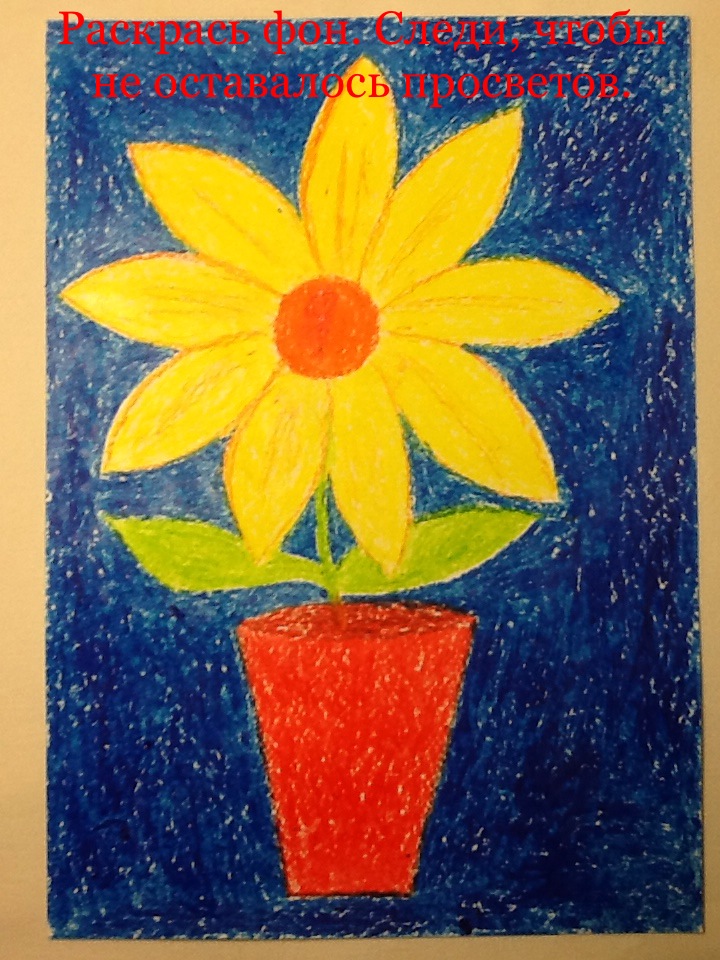 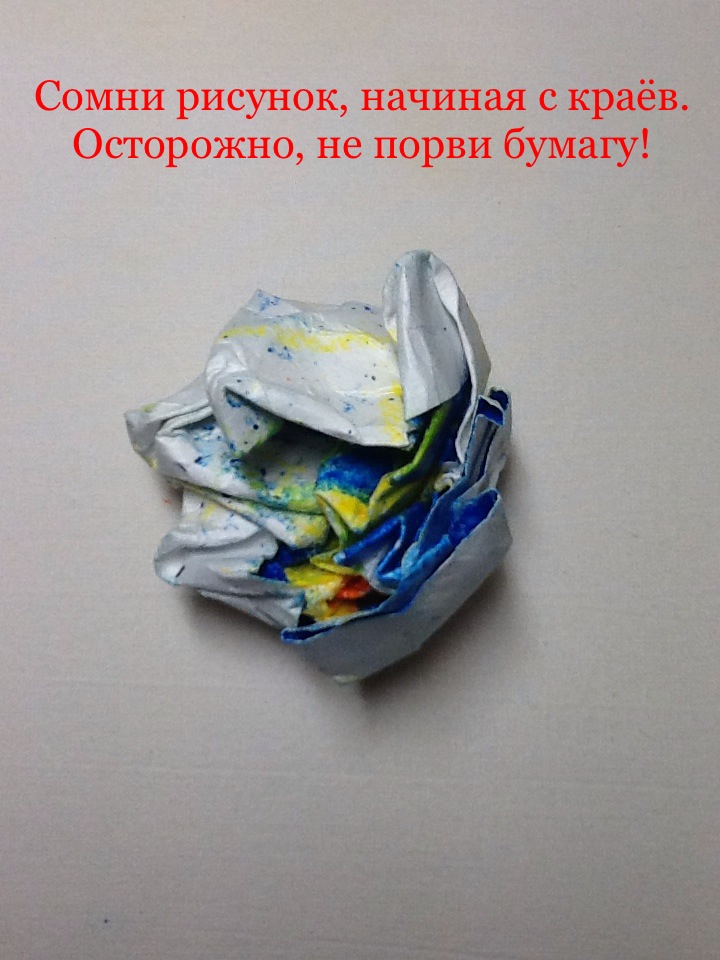 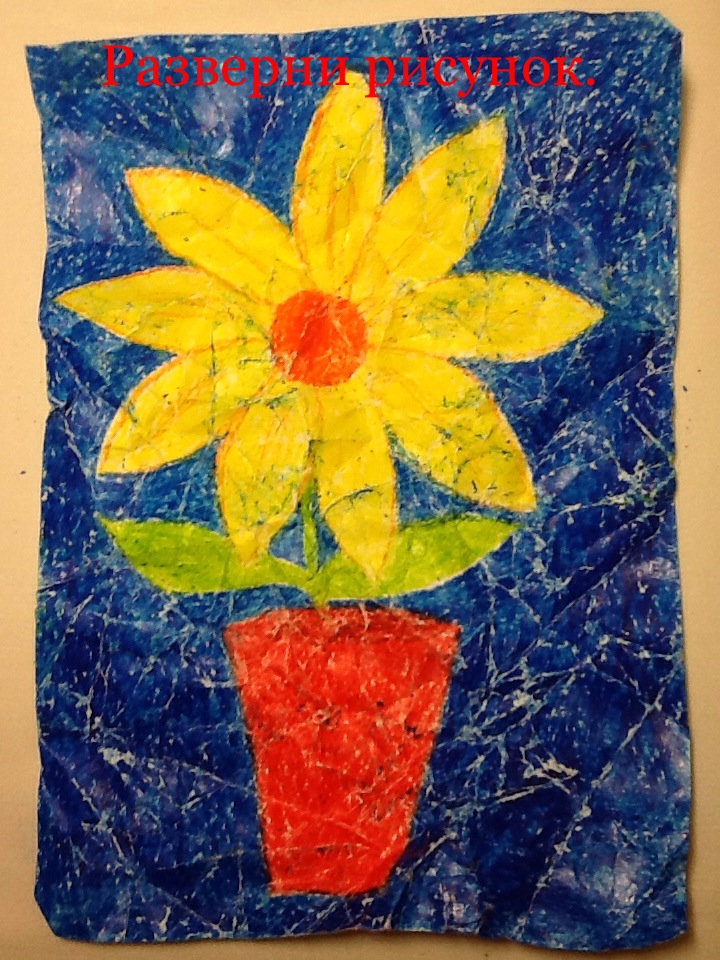 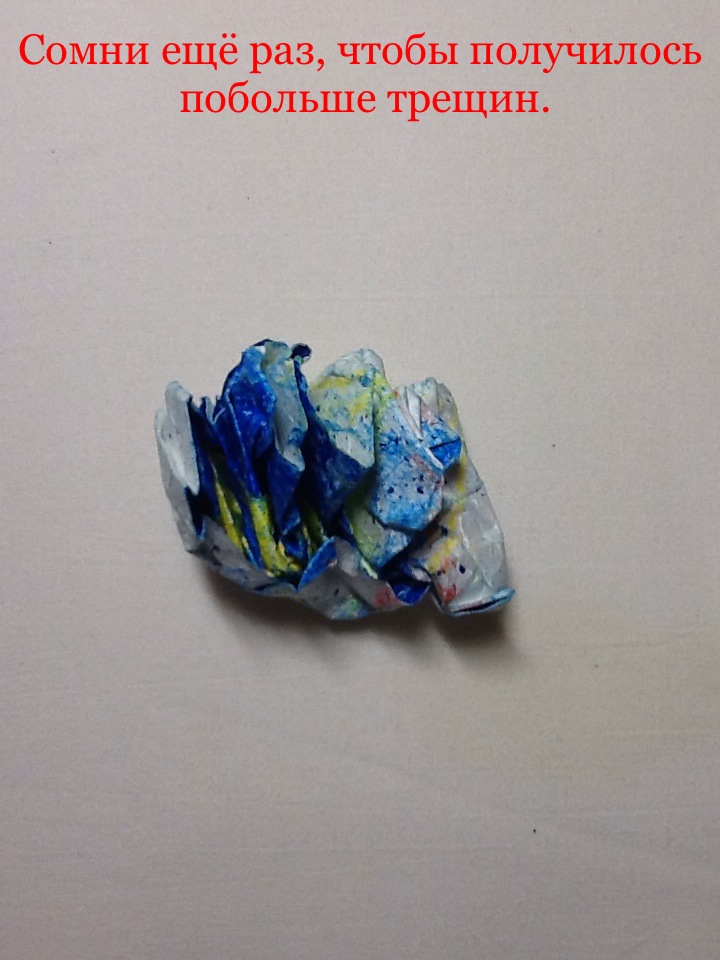 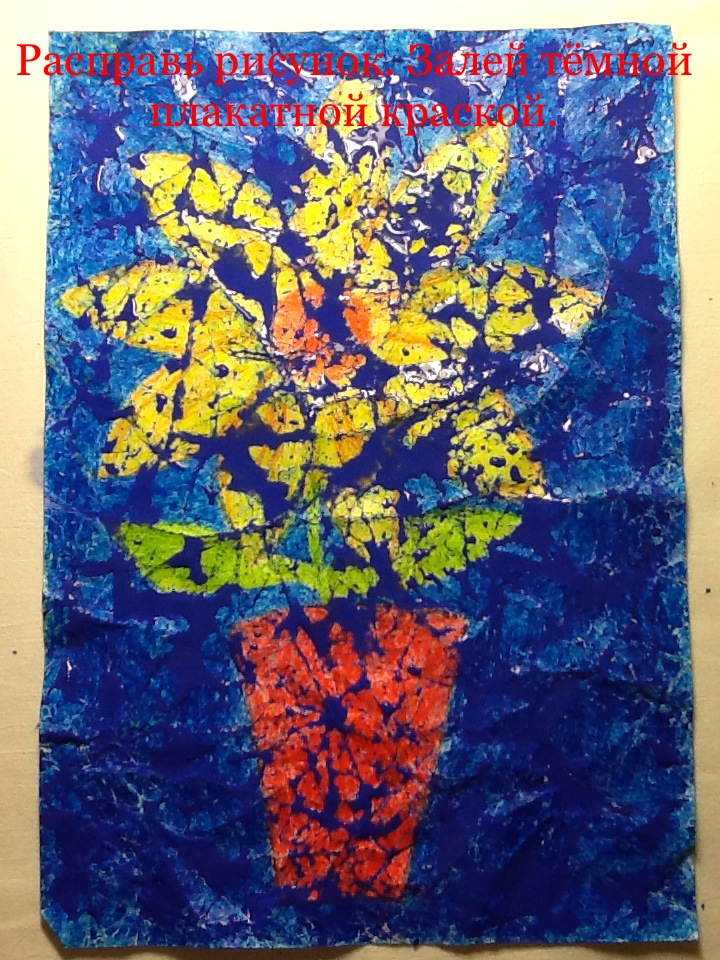 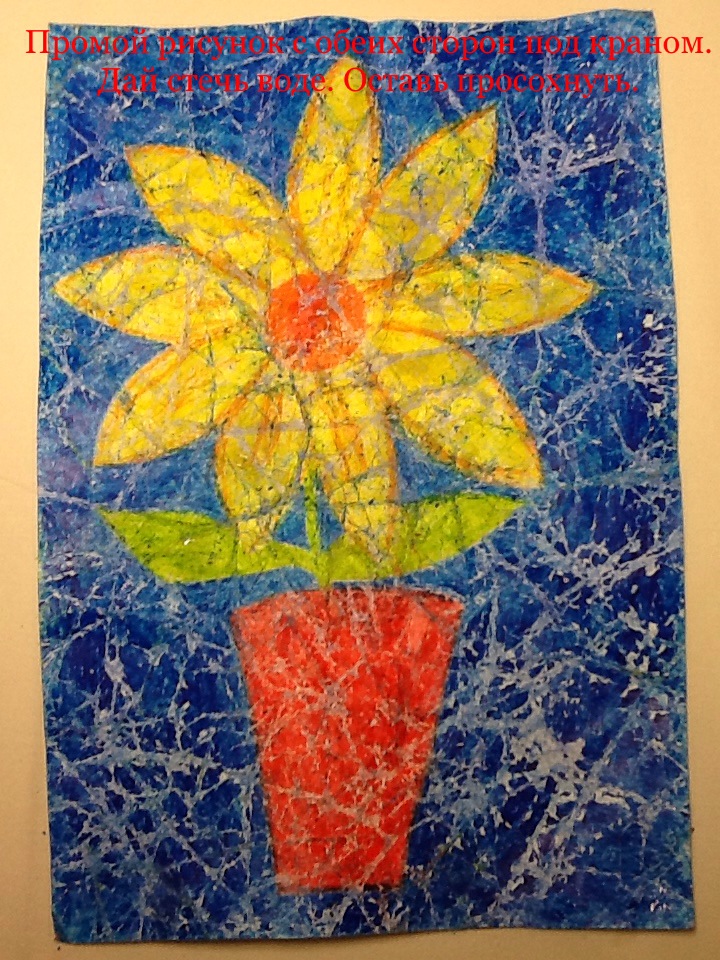 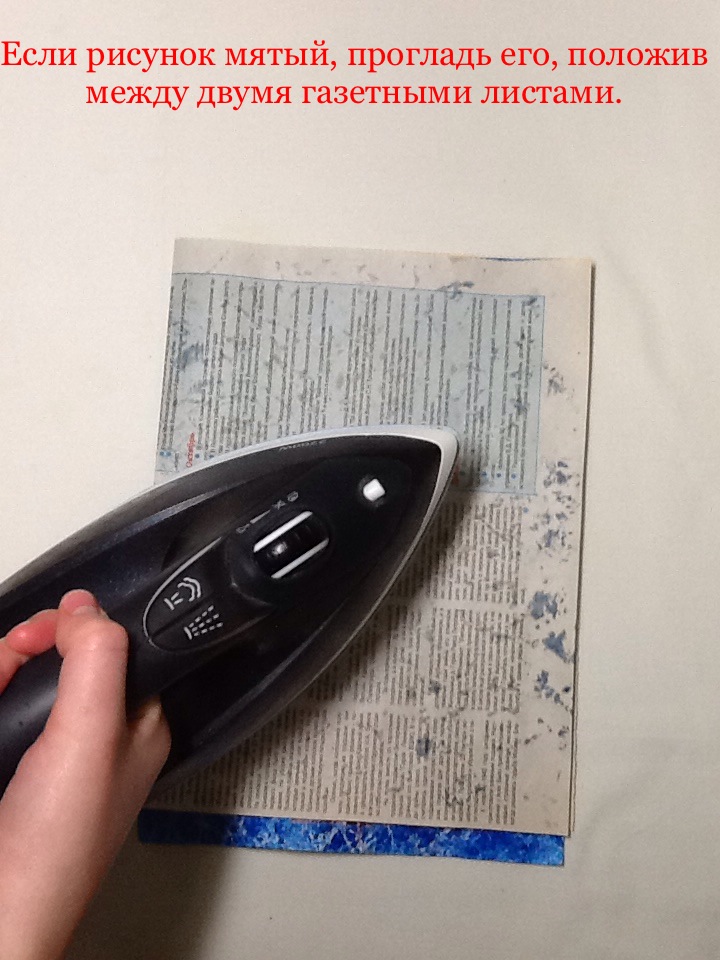 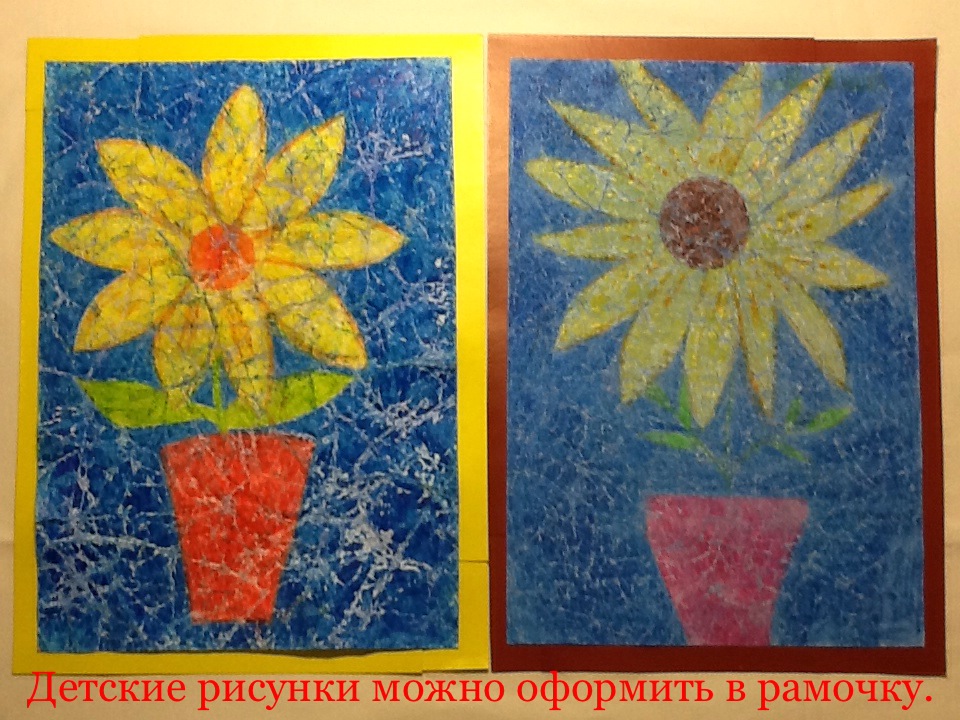 Спасибо за внимание!